12
DEVELOPING NEW PRODUCTS
Developing New Products
Identify the reasons firms create new products.
Describe the different groups of adopters articulated by the diffusion of innovation theory.
Describe the various stages involved in developing a new product or service.
Explain the product life cycle.
LO1
LO2
LO3
LO4
Innovation and Value
Changing Customer Needs
Improving Business Relationships
Market Saturation
WHY DO FIRMS CREATE NEW PRODUCTS?
Fashion Cycles
Managing Risk through Diversity
CHECK YOURSELF
What are the reasons firms innovate?
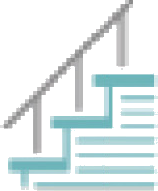 Diffusion of Innovation
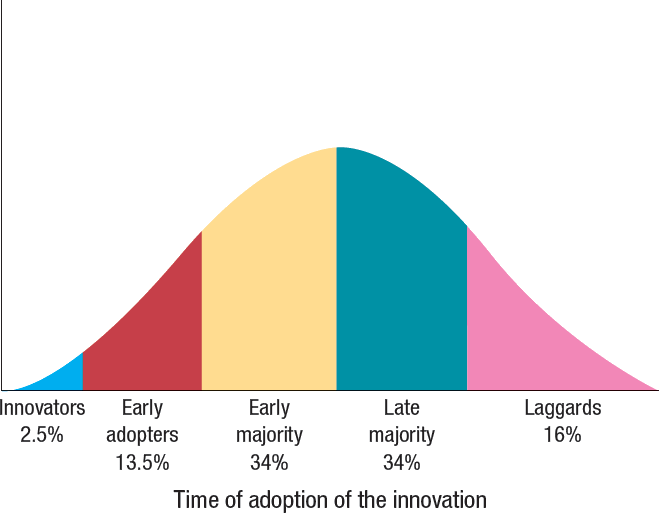 Source: Adapted from Everett M. Rodgers, Diffusion of Innovation (New York: Free Press, 1983).
New Product Introductions
Pioneers radically change competition and consumer preferences.
©Derrick Donnelly, Blackbag Technologies
Using the Diffusion of Innovation Theory
Compatibility
Observability
Relative Advantage
Complexity and Trialability
Factors Affecting Product Diffusion
CHECK YOURSELF
What are the five groups on the diffusion of innovation curve?
What factors enhance the diffusion of a good or service?
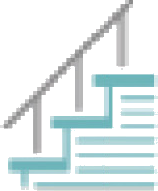 How Firms Develop New Products
Idea Generation
Concept Testing
Concept is a brief written description of the product
Customers reactions determine whether or not it goes forward
Triggers the marketing research process
Stockbyte/Getty Images
Product Development
Market Testing
Digital Vision/Getty Images
http://www.youtube.com/watch?v=pcj7QT0Abk8
Product Launch
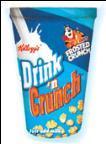 Kellogg’s Drink’n Crunch Portable Cereals
An inner cup contains the cereal and the outer cup contains the milk
©2006 Kellogg North America Company
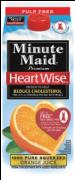 Minute Maid Premium Heart Wise Orange Juice
Each 8 oz. serving of the juice contains 1 gram of plan sterols that can reduce cholesterol levels
Courtesy The Coca-Cola Company
Aquafresh Floss ‘N’ Cap Fluoride Toothpaste
The cap of the toothpaste contains floss
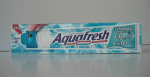 ©The Arbor Strategy Group, Inc
Evaluation of Results
Ingram Publishing.
©Stockbyte/Getty Images.
Getty Images.
CHECK YOURSELF
What are the steps in the new product development process?
Identify different sources of new product ideas.
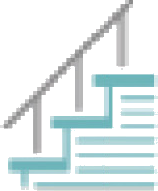 Product Life Cycle
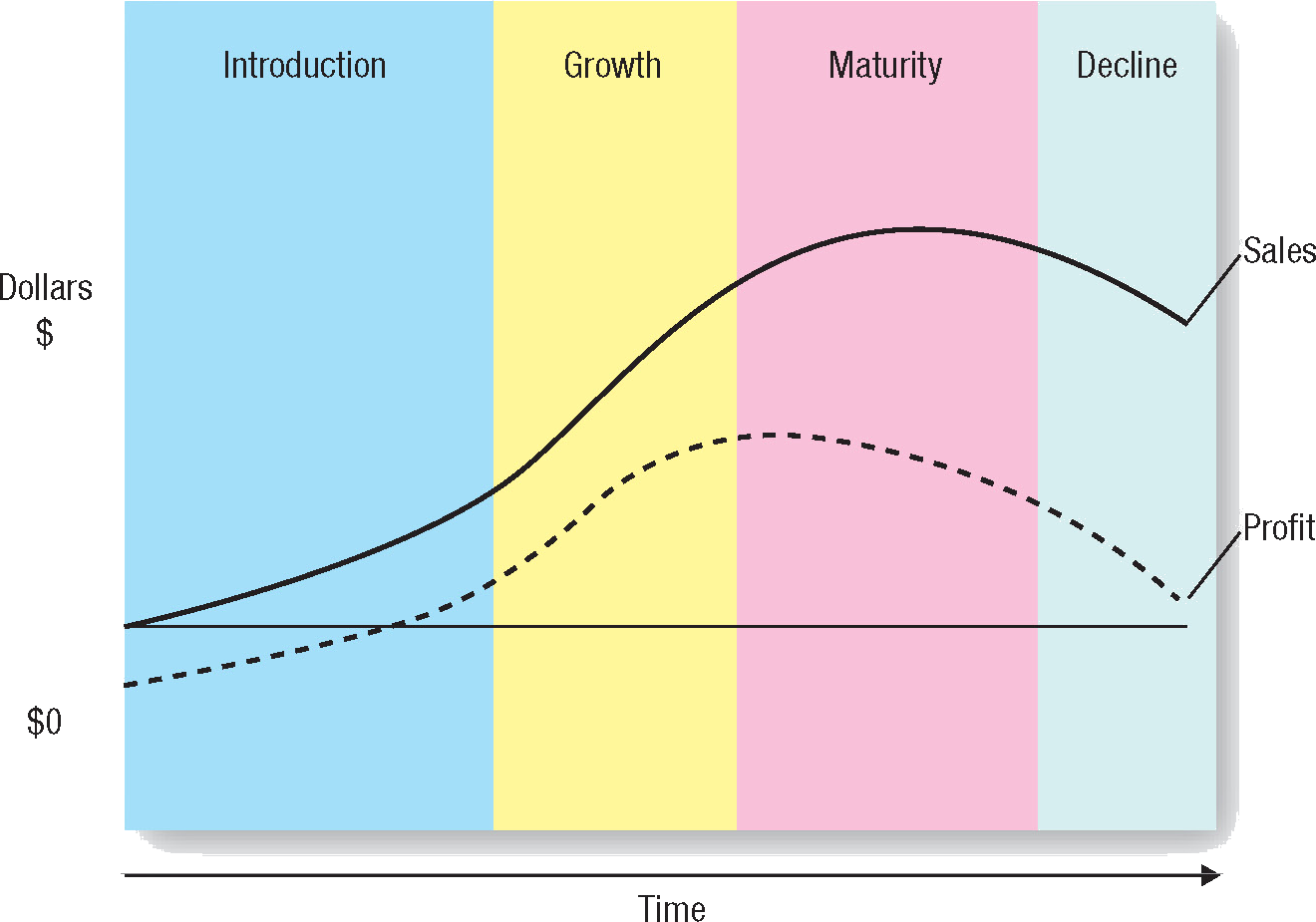 Strategies Based on the Product Life Cycle: Some Caveats
Glossary
Alpha testing is testing where the firm attempts to determine whether the product will perform according to its design and whether it satisfies the need for which it was intended.
Glossary
Beta testing uses potential consumers, who examine the product prototype in a “real use” setting to determine its functionality, performance, potential problems, and other issues specific to its use.
Glossary
Firms with products in the decline stage either position themselves for a niche segment of diehard consumers or those with special needs or they completely exit the market.
Glossary
Diffusion of innovation is the process by which the use of an innovation spreads throughout a market group, over time and over various categories of adopters.
Glossary
The growth stage of the product life cycle is marked by a growing number of product adopters, rapid growth in industry sales, and increases in both the number of competitors and the number of available product versions.
Glossary
Innovation is the process by which ideas are transformed into new products and services that will help firms grow.
Glossary
The introduction stage for a new, innovative product or service usually starts with a single firm, and innovators are the ones to try the new offering.
Glossary
The maturity stage of the product life cycle is characterized by the adoption of the product by the late majority and intense competition for market share among firms.
Glossary
Pioneers or breakthroughs are new product introductions, especially new-to-the-world products that create new markets.
Glossary
Premarket tests are conducted by firms before they actually bring a product or service to market to determine how many customers will try and then continue to use the product or service according to a small group of potential consumers.
Glossary
The product life cycle defines the stages that new products move through as they enter, get established in, and ultimately leave the marketplace and thereby offers marketers a starting point for their strategy planning.
Glossary
A prototype is the first physical form or service description of a new product, still in rough or tentative form, that has the same properties as a new product but is produced through different manufacturing processes—sometimes even crafted individually.
Glossary
Reverse engineering involves taking apart a product, analyzing it, and creating an improved product that does not infringe on the competitors’ patents, if any exist.
Glossary
Test marketing introduces the offering to a limited geographical area prior to a national launch.